Science Week 2018
Table Quiz
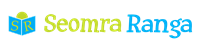 © Seomra Ranga 2018 www.seomraranga.com
Before You Start
Make sure you have written your table/team number/letter on every answer sheet
Write the number of each round 1-8 on every answer sheet
Try not to shout out answers
Check with your team mates and agree an answer before you write it down
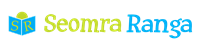 © Seomra Ranga 2018 www.seomraranga.com
Before You Start
Don’t worry about spellings – just do your best
If you’re not sure of the answer, make your best possible guess

Good luck and enjoy the quiz
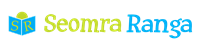 © Seomra Ranga 2018 www.seomraranga.com
Round 1
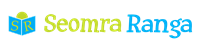 © Seomra Ranga 2018 www.seomraranga.com
Round 1
Question 1
What does a thermometer measure?
Science Week 2018
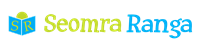 © Seomra Ranga 2018 www.seomraranga.com
Round 1
Question 2
What is a female fox called: queen, mare or vixen?
Science Week 2018
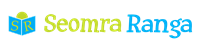 © Seomra Ranga 2018 www.seomraranga.com
Round 1
Question 3
Molar, incisor and canine are all types of what?
Science Week 2018
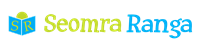 © Seomra Ranga 2018 www.seomraranga.com
Round 1
Question 4
Unscramble the letters to find another name for a tidal wave: MISTAUN
Science Week 2018
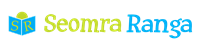 © Seomra Ranga 2018 www.seomraranga.com
Round 1
Question 5
Which part of the eye gives it its colour: pupil, iris or lens?
Science Week 2018
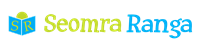 © Seomra Ranga 2018 www.seomraranga.com
Round 1
Question 6
What is the scientific name for the kneecap: paella, patella or pomelo?
Science Week 2018
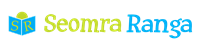 © Seomra Ranga 2018 www.seomraranga.com
Science Joke #1
What did the Limestone say to the Geologist?
Don’t take me for Granite!
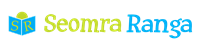 © Seomra Ranga 2018 www.seomraranga.com
Round 2
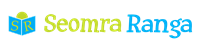 © Seomra Ranga 2018 www.seomraranga.com
Round 2
Question 1
What are baby goats called?
Science Week 2018
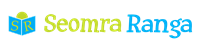 © Seomra Ranga 2018 www.seomraranga.com
Round 2
Question 2
Which planet is also the name of a Disney dog?
Science Week 2018
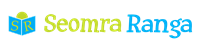 © Seomra Ranga 2018 www.seomraranga.com
Round 2
Question 3
True or false: water covers more than 50% of the earth’s surface?
Science Week 2018
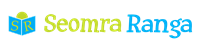 © Seomra Ranga 2018 www.seomraranga.com
Round 2
Question 4
What is the name for a group of dog pups?
Science Week 2018
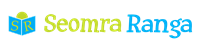 © Seomra Ranga 2018 www.seomraranga.com
Round 2
Question 5
What is the name of the molten rock that comes from a volcano after it has erupted?
Science Week 2018
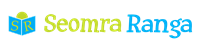 © Seomra Ranga 2018 www.seomraranga.com
Round 2
Question 6
Which substance is most used for the lead in a pencil: graphite, grapheme or grapple?
Science Week 2018
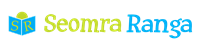 © Seomra Ranga 2018 www.seomraranga.com
Science Joke #2
What is a Tornado’s favourite game to play?
Twister!
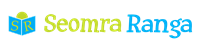 © Seomra Ranga 2018 www.seomraranga.com
Round 1 Answers
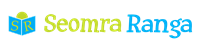 © Seomra Ranga 2018 www.seomraranga.com
Round 1 Answers
Question 1
What does a thermometer measure?
Temperature
Science Week 2018
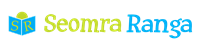 © Seomra Ranga 2018 www.seomraranga.com
Round 1 Answers
Question 2
What is a female fox called: queen, mare or vixen?
Vixen
Science Week 2018
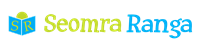 © Seomra Ranga 2018 www.seomraranga.com
Round 1 Answers
Question 3
Molar, incisor and canine are all types of what?
Teeth
Science Week 2018
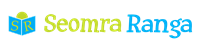 © Seomra Ranga 2018 www.seomraranga.com
Round 1 Answers
Question 4
Unscramble the letters to find another name for a tidal wave: MISTAUN
Tsunami
Science Week 2018
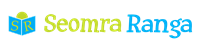 © Seomra Ranga 2018 www.seomraranga.com
Round 1 Answers
Question 5
Which part of the eye gives it its colour: pupil, iris or lens?
Iris
Science Week 2018
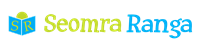 © Seomra Ranga 2018 www.seomraranga.com
Round 1 Answers
Question 6
What is the scientific name for the kneecap: paella, patella or pomelo?
Patella
Science Week 2018
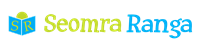 © Seomra Ranga 2018 www.seomraranga.com
Science Joke #3
How can you tell if a tree is a Dogwood tree?
By its bark!
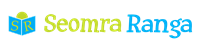 © Seomra Ranga 2018 www.seomraranga.com
Round 3
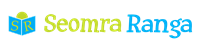 © Seomra Ranga 2018 www.seomraranga.com
Round 3
Question 1
What is the boiling point of water in degrees Celcius?
Science Week 2018
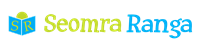 © Seomra Ranga 2018 www.seomraranga.com
Round 3
Question 2
Is a whale a fish or a mammal?
Science Week 2018
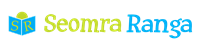 © Seomra Ranga 2018 www.seomraranga.com
Round 3
Question 3
.ie is a domain extension for a website from Ireland. From what EU country is a .de domain extension?
Science Week 2018
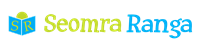 © Seomra Ranga 2018 www.seomraranga.com
Round 3
Question 4
True or false: the horn of a rhinoceros is made from bone?
Science Week 2018
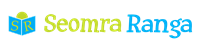 © Seomra Ranga 2018 www.seomraranga.com
Round 3
Question 5
Botany is the study of: robots, plants, animals?
Science Week 2018
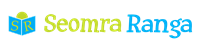 © Seomra Ranga 2018 www.seomraranga.com
Round 3
Question 6
A bone is joined to a muscle by a: vein, tendon or ulna?
Science Week 2018
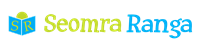 © Seomra Ranga 2018 www.seomraranga.com
Science Joke #4
What kind of hair do oceans have?
Wavy!
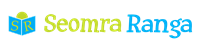 © Seomra Ranga 2018 www.seomraranga.com
Round 2 Answers
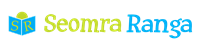 © Seomra Ranga 2018 www.seomraranga.com
Round 2 Answers
Question 1
What are baby goats called?
Kids
Science Week 2018
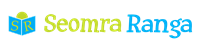 © Seomra Ranga 2018 www.seomraranga.com
Round 2 Answers
Question 2
Which planet is also the name of a Disney dog?
Pluto
Science Week 2018
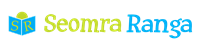 © Seomra Ranga 2018 www.seomraranga.com
Round 2 Answers
Question 3
True or false: water covers more than 50% of the earth’s surface?
False (it covers 70%)
Science Week 2018
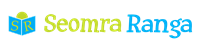 © Seomra Ranga 2018 www.seomraranga.com
Round 2 Answers
Question 4
What is the name for a group of dog pups?
Litter
Science Week 2018
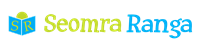 © Seomra Ranga 2018 www.seomraranga.com
Round 2 Answers
Question 5
What is the name of the molten rock that comes from a volcano after it has erupted?
Lava
Science Week 2018
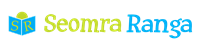 © Seomra Ranga 2018 www.seomraranga.com
Round 2 Answers
Question 6
Which substance is most used for the lead in a pencil: graphite, grapheme or grapple?
Graphite
Science Week 2018
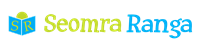 © Seomra Ranga 2018 www.seomraranga.com
Science Joke #5
Why was the bee’s hair sticky?
Because it used a honeycomb!
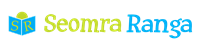 © Seomra Ranga 2018 www.seomraranga.com
Round 4
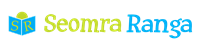 © Seomra Ranga 2018 www.seomraranga.com
Round 4
Question 1
How many legs does a spider have?
Science Week 2018
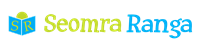 © Seomra Ranga 2018 www.seomraranga.com
Round 4
Question 2
LEDs, Halogen, Fluorescent are all types of what?
Science Week 2018
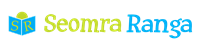 © Seomra Ranga 2018 www.seomraranga.com
Round 4
Question 3
Trees that keep their leaves in winter are called: carnivores, coniferous or contiguous?
Science Week 2018
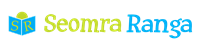 © Seomra Ranga 2018 www.seomraranga.com
Round 4
Question 4
What is the name given to seven human babies born at the same time?
Science Week 2018
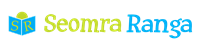 © Seomra Ranga 2018 www.seomraranga.com
Round 4
Question 5
“Al” is the symbol for what chemical element: allium, aluminium, alluvium?
Science Week 2018
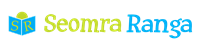 © Seomra Ranga 2018 www.seomraranga.com
Round 4
Question 6
What is the scientific name for the shoulder blade: scalpel, scapula, scaphoid?
Science Week 2018
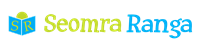 © Seomra Ranga 2018 www.seomraranga.com
Science Joke #6
What’s worse than finding a worm in your apple?
Finding half a worm!
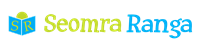 © Seomra Ranga 2018 www.seomraranga.com
Round 3 Answers
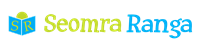 © Seomra Ranga 2018 www.seomraranga.com
Round 3 Answers
Question 1
What is the boiling point of water in degrees Celcius?
100oC
Science Week 2018
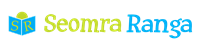 © Seomra Ranga 2018 www.seomraranga.com
Round 3 Answers
Question 2
Is a whale a fish or a mammal?
Mammal
Science Week 2018
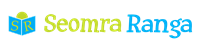 © Seomra Ranga 2018 www.seomraranga.com
Round 3 Answers
Question 3
.ie is a domain extension for a website from Ireland. From what EU country is a .de domain extension?
Germany
Science Week 2018
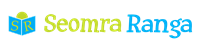 © Seomra Ranga 2018 www.seomraranga.com
Round 3 Answers
Question 4
True or false: the horn of a rhinoceros is made from bone?
False (it’s made from Keratin)
Science Week 2018
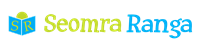 © Seomra Ranga 2018 www.seomraranga.com
Round 3 Answers
Question 5
Botany is the study of: robots, plants, animals?
Plants
Science Week 2018
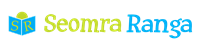 © Seomra Ranga 2018 www.seomraranga.com
Round 3 Answers
Question 6
A bone is joined to a muscle by a: vein, tendon or ulna?
Tendon
Science Week 2018
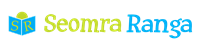 © Seomra Ranga 2018 www.seomraranga.com
Science Joke #7
How do we know that Saturn was married more than once?
Because she has a lot of rings!
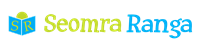 © Seomra Ranga 2018 www.seomraranga.com
Round 5
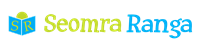 © Seomra Ranga 2018 www.seomraranga.com
Round 5
Question 1
What tree does an acorn seed come from?
Science Week 2018
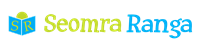 © Seomra Ranga 2018 www.seomraranga.com
Round 5
Question 2
True or false: frogs can live in salt water?
Science Week 2018
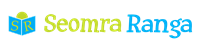 © Seomra Ranga 2018 www.seomraranga.com
Round 5
Question 3
If a football player injures his/her anterior cruciate ligament, have they a leg or an arm injury?
Science Week 2018
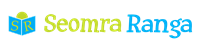 © Seomra Ranga 2018 www.seomraranga.com
Round 5
Question 4
What is the rapid fall of snow on a mountain called?
Science Week 2018
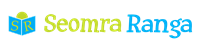 © Seomra Ranga 2018 www.seomraranga.com
Round 5
Question 5
What weather instrument measures atmospheric pressure: thermometer, barometer or anemometer?
Science Week 2018
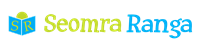 © Seomra Ranga 2018 www.seomraranga.com
Round 5
Question 6
What in the body is protected by the cranium: lungs, kidneys, brain?
Science Week 2018
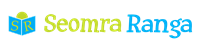 © Seomra Ranga 2018 www.seomraranga.com
Science Joke #8
How did the astronaut serve dinner in outer space?
On flying saucers!
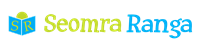 © Seomra Ranga 2018 www.seomraranga.com
Round 4 Answers
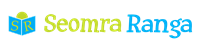 © Seomra Ranga 2018 www.seomraranga.com
Round 4 Answers
Question 1
How many legs does a spider have?
8
Science Week 2018
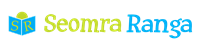 © Seomra Ranga 2018 www.seomraranga.com
Round 4 Answers
Question 2
LEDs, Halogen, Fluorescent are all types of what?
Light bulbs
Science Week 2018
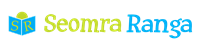 © Seomra Ranga 2018 www.seomraranga.com
Round 4 Answers
Question 3
Trees that keep their leaves in winter are called: carnivores, coniferous or contiguous?
Coniferous
Science Week 2018
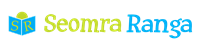 © Seomra Ranga 2018 www.seomraranga.com
Round 4 Answers
Question 4
What is the name given to seven human babies born at the same time?
Septuplets
Science Week 2018
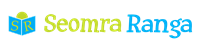 © Seomra Ranga 2018 www.seomraranga.com
Round 4 Answers
Question 5
“Al” is the symbol for what chemical element: allium, aluminium, alluvium?
Aluminium
Science Week 2018
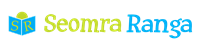 © Seomra Ranga 2018 www.seomraranga.com
Round 4 Answers
Question 6
What is the scientific name for the shoulder blade: scalpel, scapula, scaphoid?
Scapula
Science Week 2018
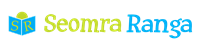 © Seomra Ranga 2018 www.seomraranga.com
Science Joke #9
How do you stop an astronaut’s baby from crying?
You rocket!
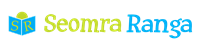 © Seomra Ranga 2018 www.seomraranga.com
Round 6
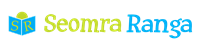 © Seomra Ranga 2018 www.seomraranga.com
Round 6
Question 1
What is a male duck called: drake, boar or buck?
Science Week 2018
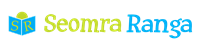 © Seomra Ranga 2018 www.seomraranga.com
Round 6
Question 2
If every member of a species is dead, it is said to be: dormant, hibernating or extinct?
Science Week 2018
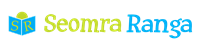 © Seomra Ranga 2018 www.seomraranga.com
Round 6
Question 3
What is the main ingredient in hummus?
Science Week 2018
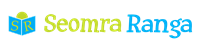 © Seomra Ranga 2018 www.seomraranga.com
Round 6
Question 4
What is the earth’s primary source of energy?
Science Week 2018
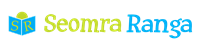 © Seomra Ranga 2018 www.seomraranga.com
Round 6
Question 5
What part of the body does an ophthalmologist treat?
Science Week 2018
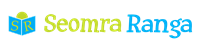 © Seomra Ranga 2018 www.seomraranga.com
Round 6
Question 6
What is the driest desert on earth: the Sahara, the Kalahari or the Atacama?
Science Week 2018
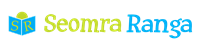 © Seomra Ranga 2018 www.seomraranga.com
Science Joke #10
When should you buy a bird?
When it’s going ‘Cheep’!
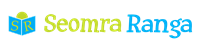 © Seomra Ranga 2018 www.seomraranga.com
Round 5 Answers
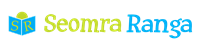 © Seomra Ranga 2018 www.seomraranga.com
Round 5 Answers
Question 1
What tree does an acorn seed come from?
Oak
Science Week 2018
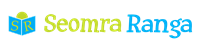 © Seomra Ranga 2018 www.seomraranga.com
Round 5 Answers
Question 2
True or false: frogs can live in salt water?
False
Science Week 2018
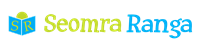 © Seomra Ranga 2018 www.seomraranga.com
Round 5 Answers
Question 3
If a football player injures his/her anterior cruciate ligament, have they a leg or an arm injury?
Leg
Science Week 2018
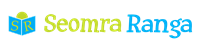 © Seomra Ranga 2018 www.seomraranga.com
Round 5 Answers
Question 4
What is the rapid fall of snow on a mountain called?
Avalanche
Science Week 2018
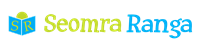 © Seomra Ranga 2018 www.seomraranga.com
Round 5 Answers
Question 5
What weather instrument measures atmospheric pressure: thermometer, barometer or anemometer?
Barometer
Science Week 2018
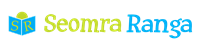 © Seomra Ranga 2018 www.seomraranga.com
Round 5 Answers
Question 6
What in the body is protected by the cranium: lungs, kidneys, brain?
Brain
Science Week 2018
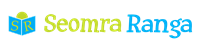 © Seomra Ranga 2018 www.seomraranga.com
Science Joke #11
Why does a seagull fly over the sea?
If it flew over the bay it would be a baygull!
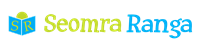 © Seomra Ranga 2018 www.seomraranga.com
Round 7
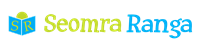 © Seomra Ranga 2018 www.seomraranga.com
Round 7
Question 1
What is a female swan called: pen, pencil, marker or biro?
Science Week 2018
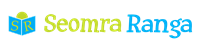 © Seomra Ranga 2018 www.seomraranga.com
Round 7
Question 2
Dairy products are mostly made from what?
Science Week 2018
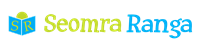 © Seomra Ranga 2018 www.seomraranga.com
Round 7
Question 3
True or false: Olympic gold medals contain more silver than gold?
Science Week 2018
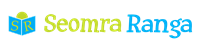 © Seomra Ranga 2018 www.seomraranga.com
Round 7
Question 4
What is the name of an adult female horse?
Science Week 2018
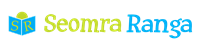 © Seomra Ranga 2018 www.seomraranga.com
Round 7
Question 5
Which of these is a good conductor of electricity: wood, glass or copper?
Science Week 2018
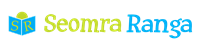 © Seomra Ranga 2018 www.seomraranga.com
Round 7
Question 6
The hammer, anvil and stirrup are all found in what part of the body?
Science Week 2018
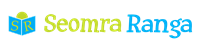 © Seomra Ranga 2018 www.seomraranga.com
Science Joke #12
Why did the dinosaur cross the road?
The chicken hadn’t been invented yet!
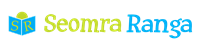 © Seomra Ranga 2018 www.seomraranga.com
Round 6 Answers
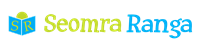 © Seomra Ranga 2018 www.seomraranga.com
Round 6
Question 1
What is a male duck called: drake, boar or buck?
Drake
Science Week 2018
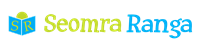 © Seomra Ranga 2018 www.seomraranga.com
Round 6
Question 2
If every member of a species is dead, it is said to be: dormant, hibernating or extinct?
Extinct
Science Week 2018
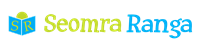 © Seomra Ranga 2018 www.seomraranga.com
Round 6
Question 3
What is the main ingredient in hummus?
Chickpeas
Science Week 2018
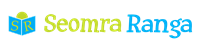 © Seomra Ranga 2018 www.seomraranga.com
Round 6
Question 4
What is the earth’s primary source of energy?
The sun
Science Week 2018
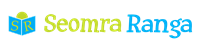 © Seomra Ranga 2018 www.seomraranga.com
Round 6
Question 5
What part of the body does an ophthalmologist treat?
The eye
Science Week 2018
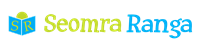 © Seomra Ranga 2018 www.seomraranga.com
Round 6
Question 6
What is the driest desert on earth: the Sahara, the Kalahari or the Atacama?
The Atacama
Science Week 2018
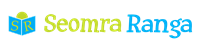 © Seomra Ranga 2018 www.seomraranga.com
Science Joke #13
What was the first animal that went into space?
The cow that jumped over the moon!
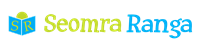 © Seomra Ranga 2018 www.seomraranga.com
Round 8
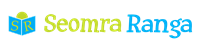 © Seomra Ranga 2018 www.seomraranga.com
Round 8
Question 1
What is the mother of a gosling called?
Science Week 2018
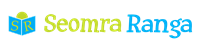 © Seomra Ranga 2018 www.seomraranga.com
Round 8
Question 2
What are the two holes in your nose called?
Science Week 2018
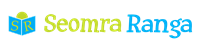 © Seomra Ranga 2018 www.seomraranga.com
Round 8
Question 3
True or false: yogurt is produced by bacterial fermentation of milk?
Science Week 2018
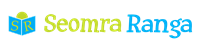 © Seomra Ranga 2018 www.seomraranga.com
Round 8
Question 4
Nano, Shuffle, Classic and Touch are all past versions of what mobile device?
Science Week 2018
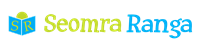 © Seomra Ranga 2018 www.seomraranga.com
Round 8
Question 5
What is the largest planet in the Solar System?
Science Week 2018
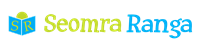 © Seomra Ranga 2018 www.seomraranga.com
Round 8
Question 6
What gemstone is typically coloured red?
Science Week 2018
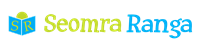 © Seomra Ranga 2018 www.seomraranga.com
Science Joke #14
Why was the ant so confused?
Because all his uncles were ants!
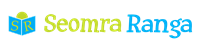 © Seomra Ranga 2018 www.seomraranga.com
Round 7 Answers
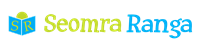 © Seomra Ranga 2018 www.seomraranga.com
Round 7 Answers
Question 1
What is a female swan called: pen, pencil, marker or biro?
Pen
Science Week 2018
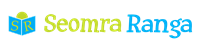 © Seomra Ranga 2018 www.seomraranga.com
Round 7 Answers
Question 2
Dairy products are mostly made from what?
Milk
Science Week 2018
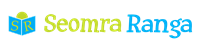 © Seomra Ranga 2018 www.seomraranga.com
Round 7 Answers
Question 3
True or false: Olympic gold medals contain more silver than gold?
True
Science Week 2018
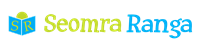 © Seomra Ranga 2018 www.seomraranga.com
Round 7 Answers
Question 4
What is the name of an adult female horse?
Mare
Science Week 2018
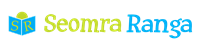 © Seomra Ranga 2018 www.seomraranga.com
Round 7 Answers
Question 5
Which of these is a good conductor of electricity: wood, glass or copper?
Copper
Science Week 2018
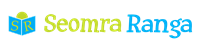 © Seomra Ranga 2018 www.seomraranga.com
Round 7 Answers
Question 6
The hammer, anvil and stirrup are all found in what part of the body?
Ear
Science Week 2018
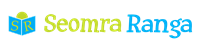 © Seomra Ranga 2018 www.seomraranga.com
Science Joke #15
What does a skeleton say before it eats?
BONE apetite!
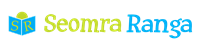 © Seomra Ranga 2018 www.seomraranga.com
Round 8 Answers
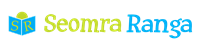 © Seomra Ranga 2018 www.seomraranga.com
Round 8 Answers
Question 1
What is the mother of a gosling called?
Goose
Science Week 2018
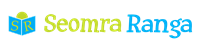 © Seomra Ranga 2018 www.seomraranga.com
Round 8 Answers
Question 2
What are the two holes in your nose called?
Nostrils
Science Week 2018
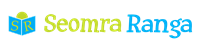 © Seomra Ranga 2018 www.seomraranga.com
Round 8 Answers
Question 3
True or false: yogurt is produced by bacterial fermentation of milk?
True
Science Week 2018
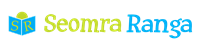 © Seomra Ranga 2018 www.seomraranga.com
Round 8 Answers
Question 4
Nano, Shuffle, Classic and Touch are all past versions of what mobile device?
iPod
Science Week 2018
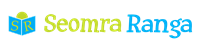 © Seomra Ranga 2018 www.seomraranga.com
Round 8 Answers
Question 5
What is the largest planet in the Solar System?
Jupiter
Science Week 2018
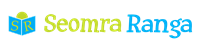 © Seomra Ranga 2018 www.seomraranga.com
Round 8 Answers
Question 6
What gemstone is typically coloured red?
Ruby
Science Week 2018
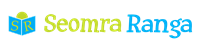 © Seomra Ranga 2018 www.seomraranga.com
Science Joke #16
What did the baby corn ask the mother corn?
Where is pop corn?
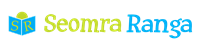 © Seomra Ranga 2018 www.seomraranga.com
Tie-Break Round
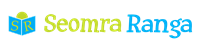 © Seomra Ranga 2018 www.seomraranga.com
Tie-Break Round
Question 1
What kind of creatures would you expect to see in an apiary?
Science Week 2018
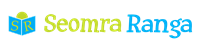 © Seomra Ranga 2018 www.seomraranga.com
Tie-Break Round
Question 2
In electricity, voltage is measured in volts. What is current measured in?
Science Week 2018
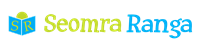 © Seomra Ranga 2018 www.seomraranga.com
Tie-Break Round
Question 3
At what temperature is Fahrenheit equal to Celcius: -400, -500, -600?
Science Week 2018
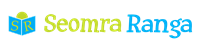 © Seomra Ranga 2018 www.seomraranga.com
Tie-Break Round
Question 4
What does a seismologist study?
Science Week 2018
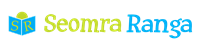 © Seomra Ranga 2018 www.seomraranga.com
Tie-Break Round
Question 5
Coulrophobia is the fear of what: candles, clowns, colours?
Science Week 2018
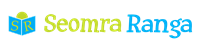 © Seomra Ranga 2018 www.seomraranga.com
Tie-Break Round
Question 6
What is deer meat called: veal, venison, pork?
Science Week 2018
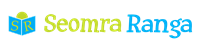 © Seomra Ranga 2018 www.seomraranga.com
Science Joke #17
What runs faster, cold or hot?
Hot, because you can catch a cold!
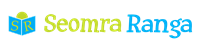 © Seomra Ranga 2018 www.seomraranga.com
Tie-Break Round Answers
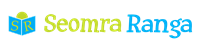 © Seomra Ranga 2018 www.seomraranga.com
Tie-Break Round Answers
Question 1
What kind of creatures would you expect to see in an apiary?
Bees
Science Week 2018
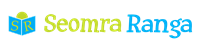 © Seomra Ranga 2018 www.seomraranga.com
Tie-Break Round Answers
Question 2
In electricity, voltage is measured in volts. What is current measured in?
AMPs (Amperes)
Science Week 2018
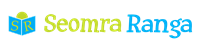 © Seomra Ranga 2018 www.seomraranga.com
Tie-Break Round Answers
Question 3
At what temperature is Fahrenheit equal to Celcius: -400, -500, -600?
-400
Science Week 2018
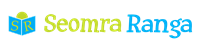 © Seomra Ranga 2018 www.seomraranga.com
Tie-Break Round Answers
Question 4
What does a seismologist study?
Earthquakes
Science Week 2018
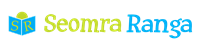 © Seomra Ranga 2018 www.seomraranga.com
Tie-Break Round Answers
Question 5
Coulrophobia is the fear of what: candles, clowns, colours?
Clowns
Science Week 2018
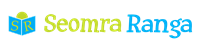 © Seomra Ranga 2018 www.seomraranga.com
Tie-Break Round Answers
Question 6
What is deer meat called: veal, venison, pork?
Venison
Science Week 2018
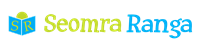 © Seomra Ranga 2018 www.seomraranga.com
Science Joke #18
How do scientists freshen their breath?
With Experi-Mints?
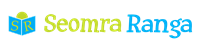 © Seomra Ranga 2018 www.seomraranga.com
Hope you all enjoyed the quiz
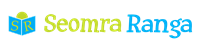 © Seomra Ranga 2018 www.seomraranga.com
Presentation template is from the Templateswise websitehttps://www.templateswise.com/
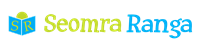 © Seomra Ranga 2018 www.seomraranga.com